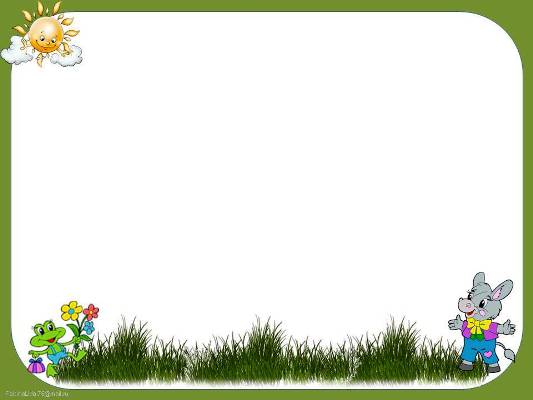 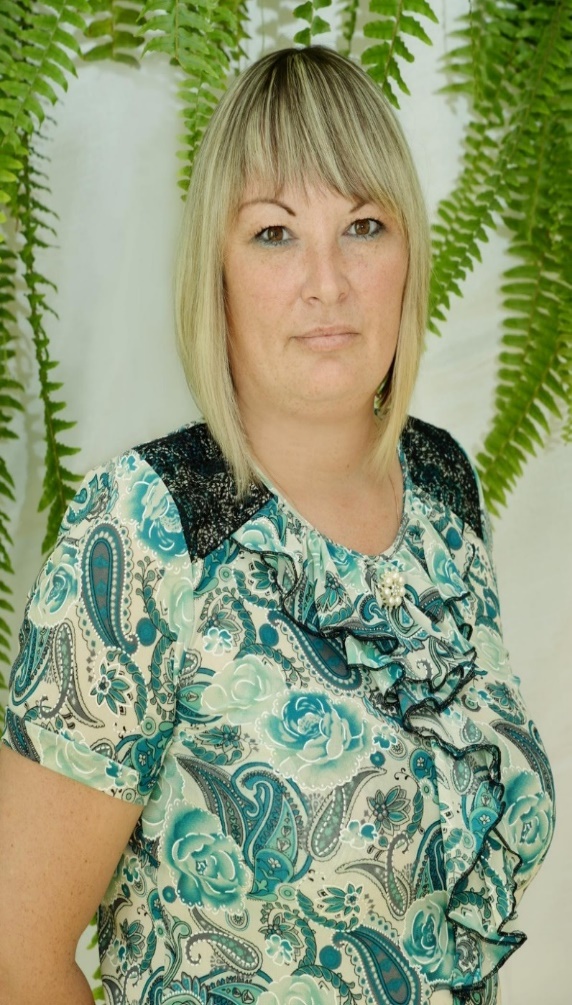 Волкова Людмила Викторовна
МБДОУ «Детский сад №16»,
воспитатель
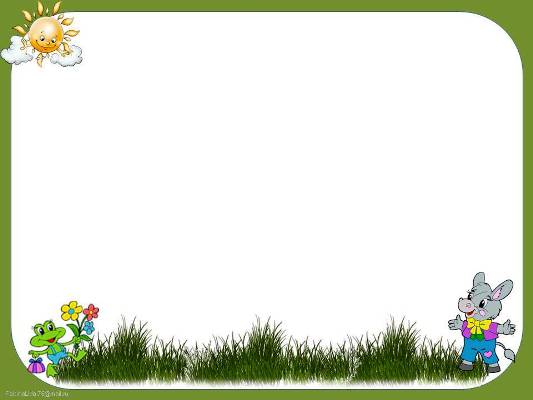 Проблема:
Значимость и полезность молока для детского организма

Предмет изучения:
молоко и молочная продукция
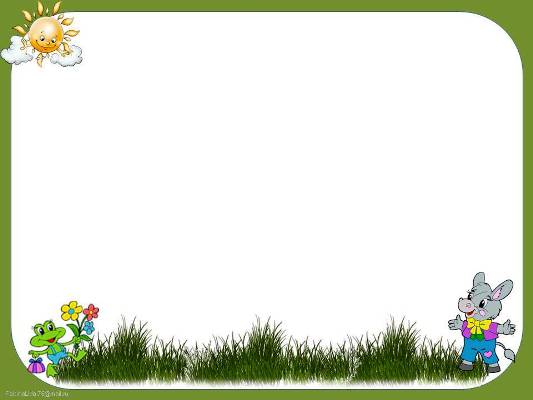 Участники проекта: дети старшей группы комбинированной направленности, воспитатель, родители 

Тип проекта: познавательно-исследовательский


Вид проекта: краткосрочный 1 неделя


Руководитель проекта: 
воспитатель Волкова Людмила Викторовна
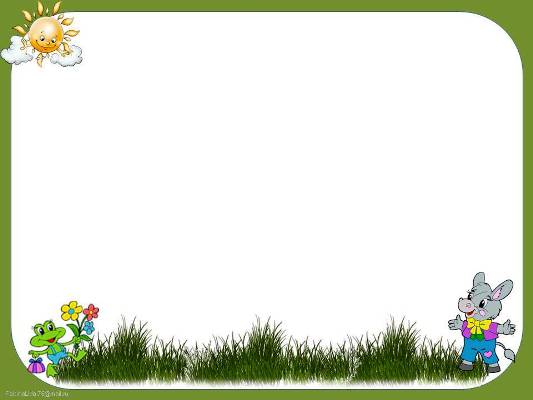 Гипотеза:
Если мы узнаем больше о ценности молока и молочных продуктов через собственную исследовательскую деятельность, то поймем, что молоко – ценный продукт питания для нашего организма. Чем полезно молоко?
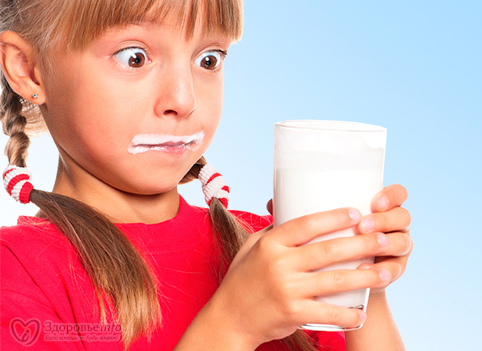 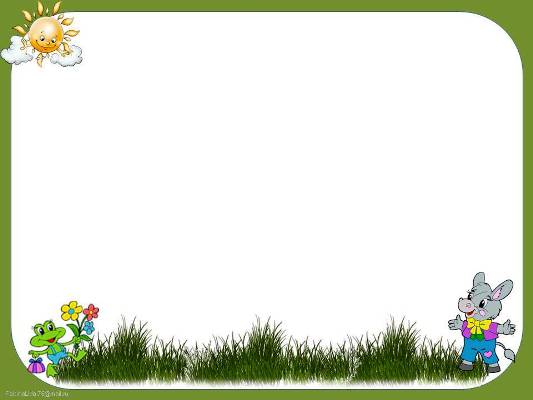 Цель: формирование представления у детей пользы молока для организма человека.
Задачи:
Образовательные: 
использовать различные источники информации, узнать побольше о молоке, его ценных свойствах;
обогатить знания о молоке как о ценном и полезном     
      продукте для роста детского организма.
Развивающие:
развивать познавательный интерес к       
     исследовательской деятельности;
Воспитательные:
воспитывать умение работать в коллективе, желание    
     делиться информацией, участвовать в совместной    
     опытно-экспериментальной деятельности;
Коррекционные:
-   способствовать развитию связной речи детей.
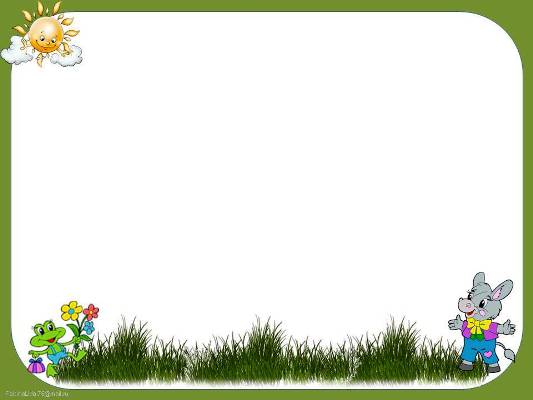 Как мы пришли к проекту.
Подготовительный этап.
Чем полезно молоко?
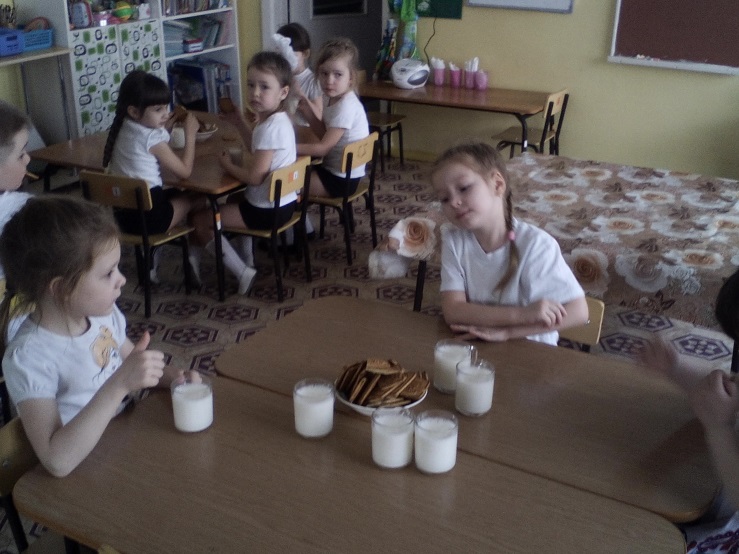 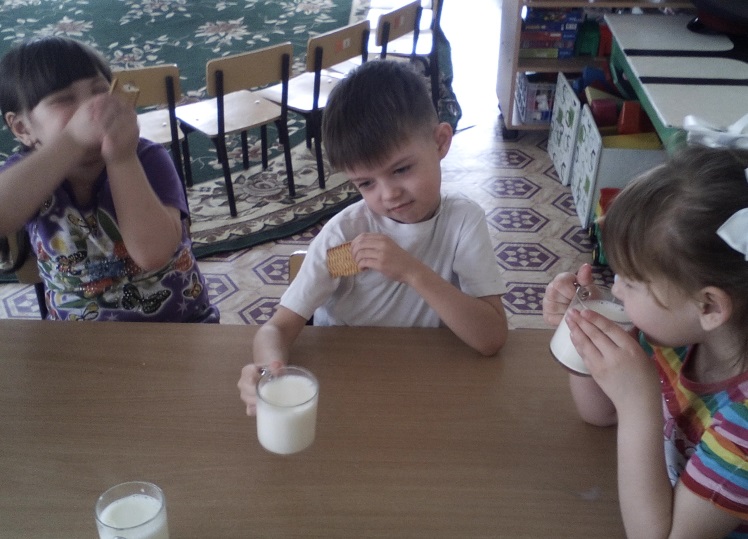 Молоко – продукт полезный,
Очень вкусный, всем известно.
И скажу вам от души
Лучше пищи не найти!
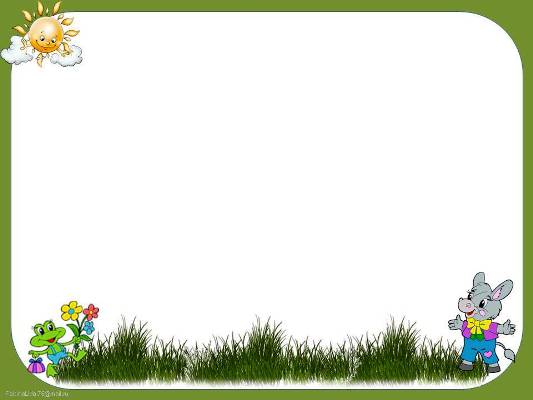 Основной этап.
Формы работы:
1. Беседа «Что такое молоко?». 2. Рассказы детей о молоке.
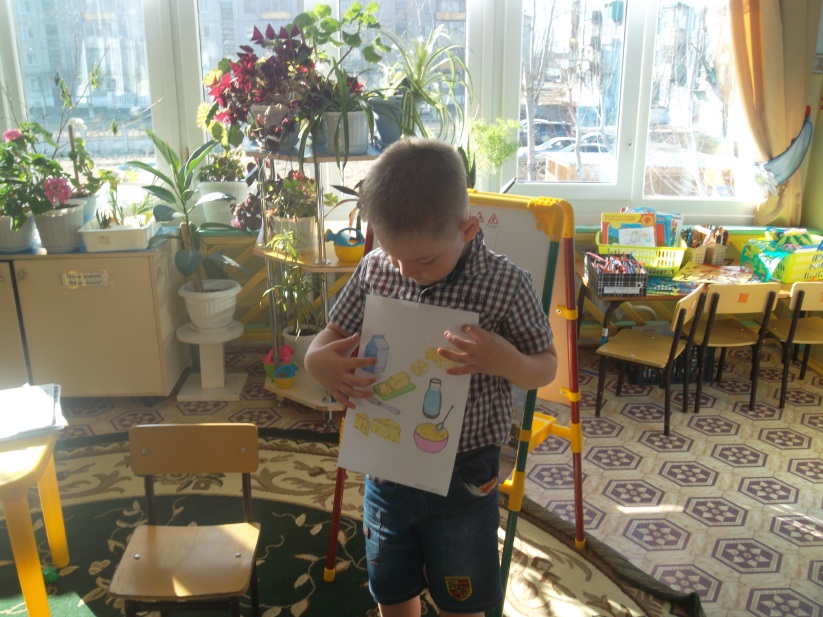 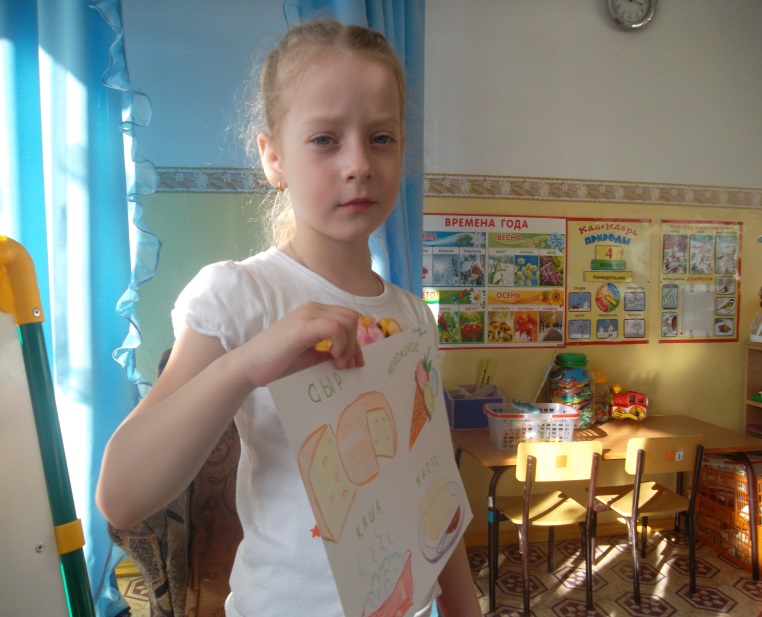 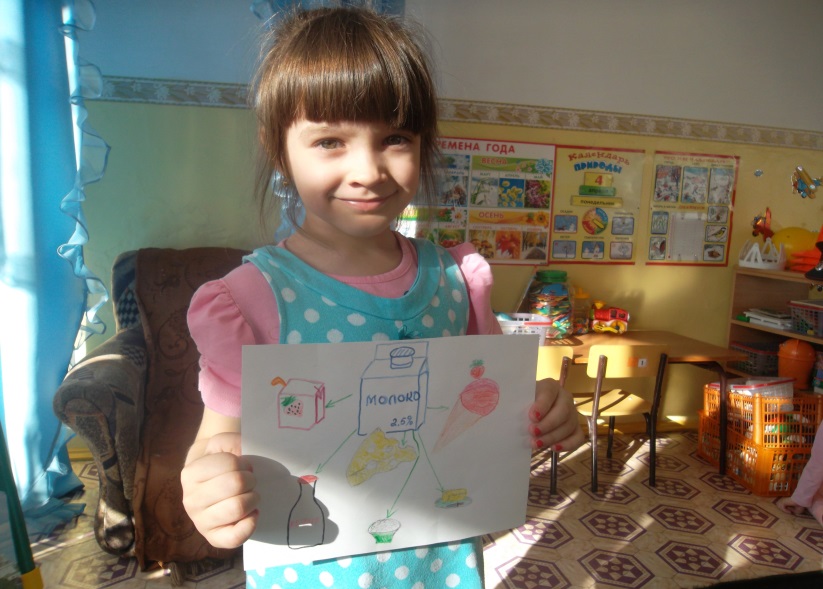 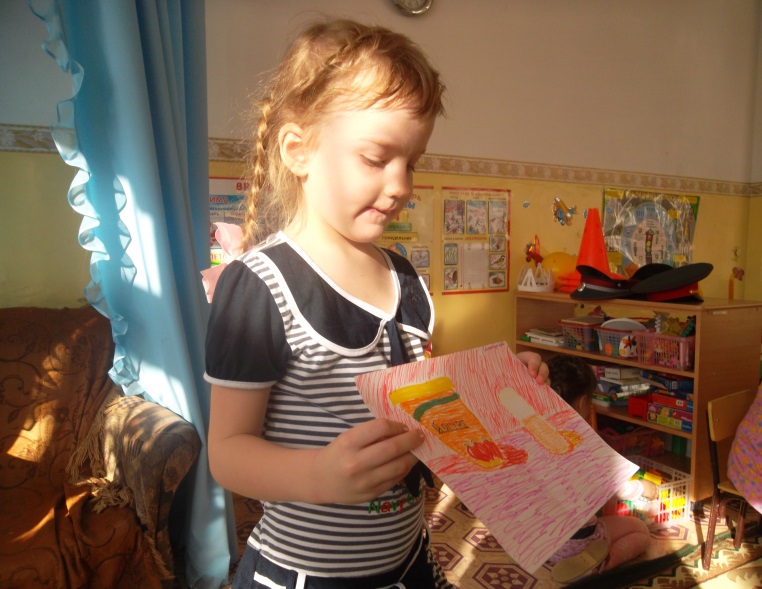 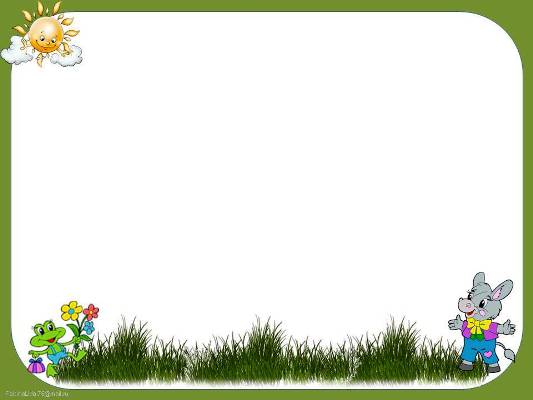 3. Эксперимент с молоком.
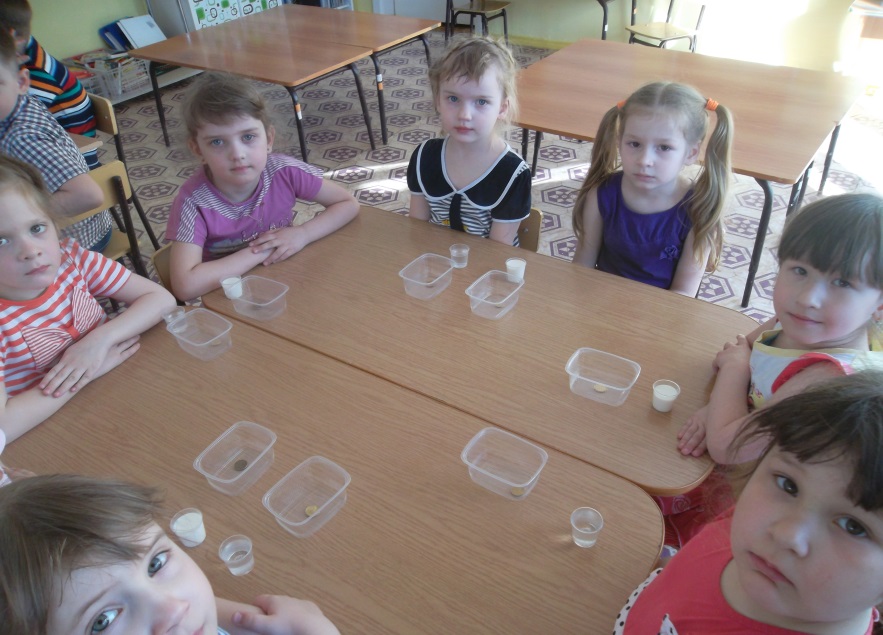 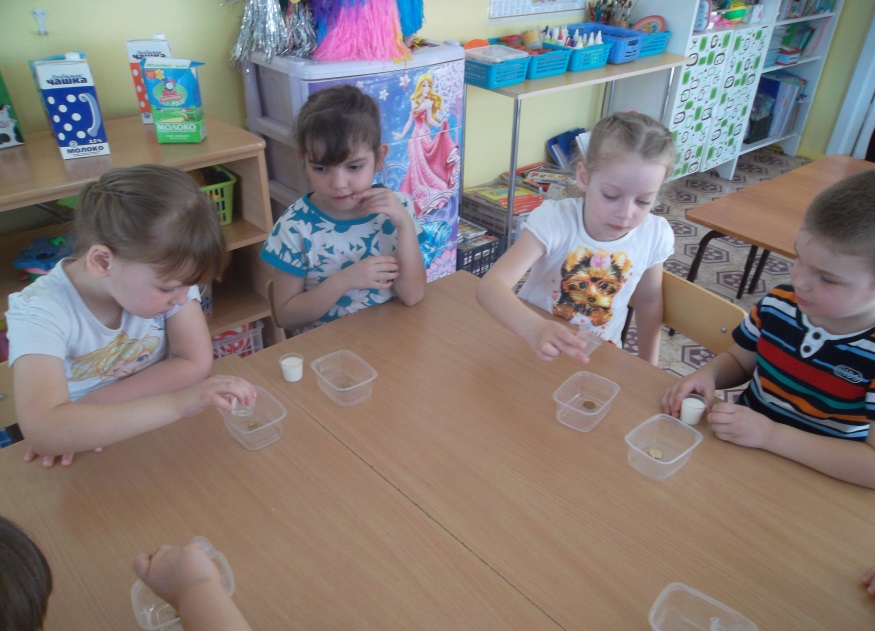 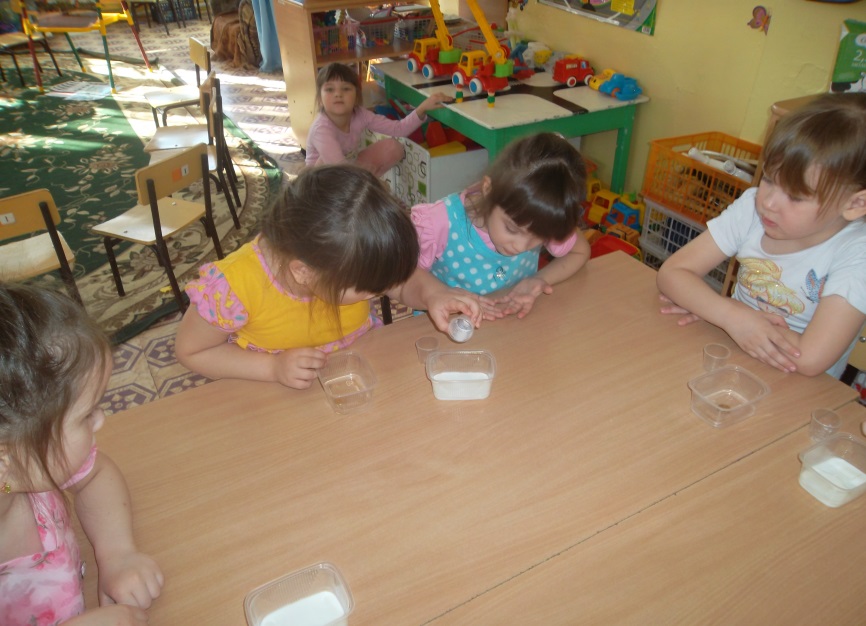 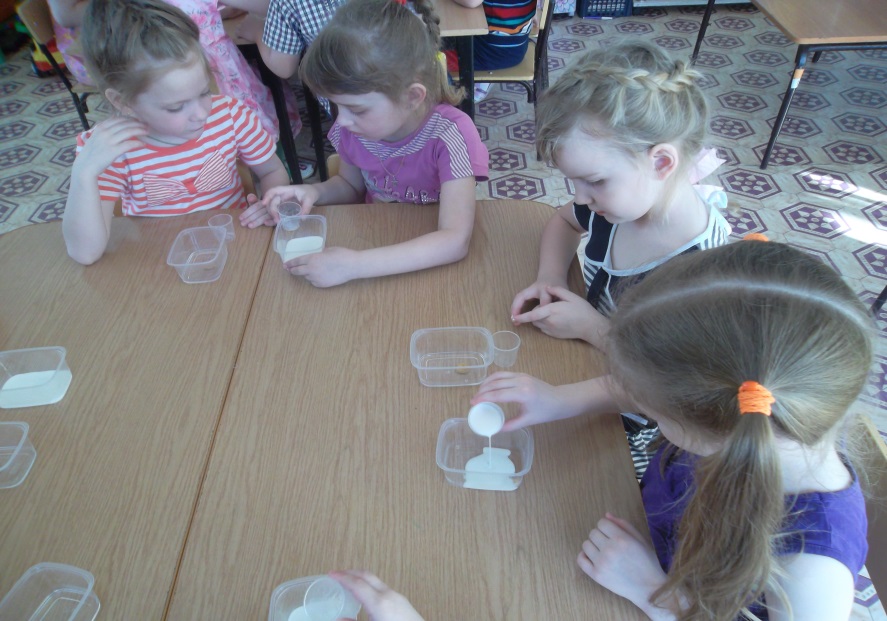 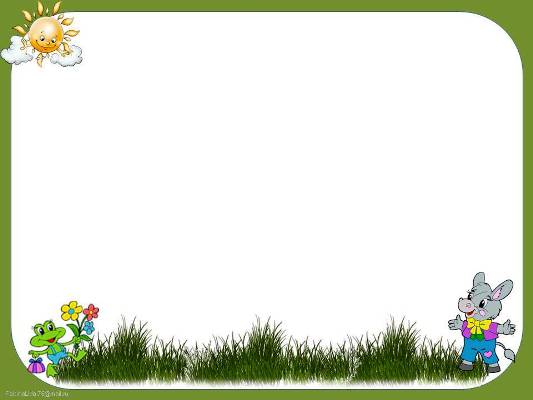 4. Рассматривание молочных продуктов.
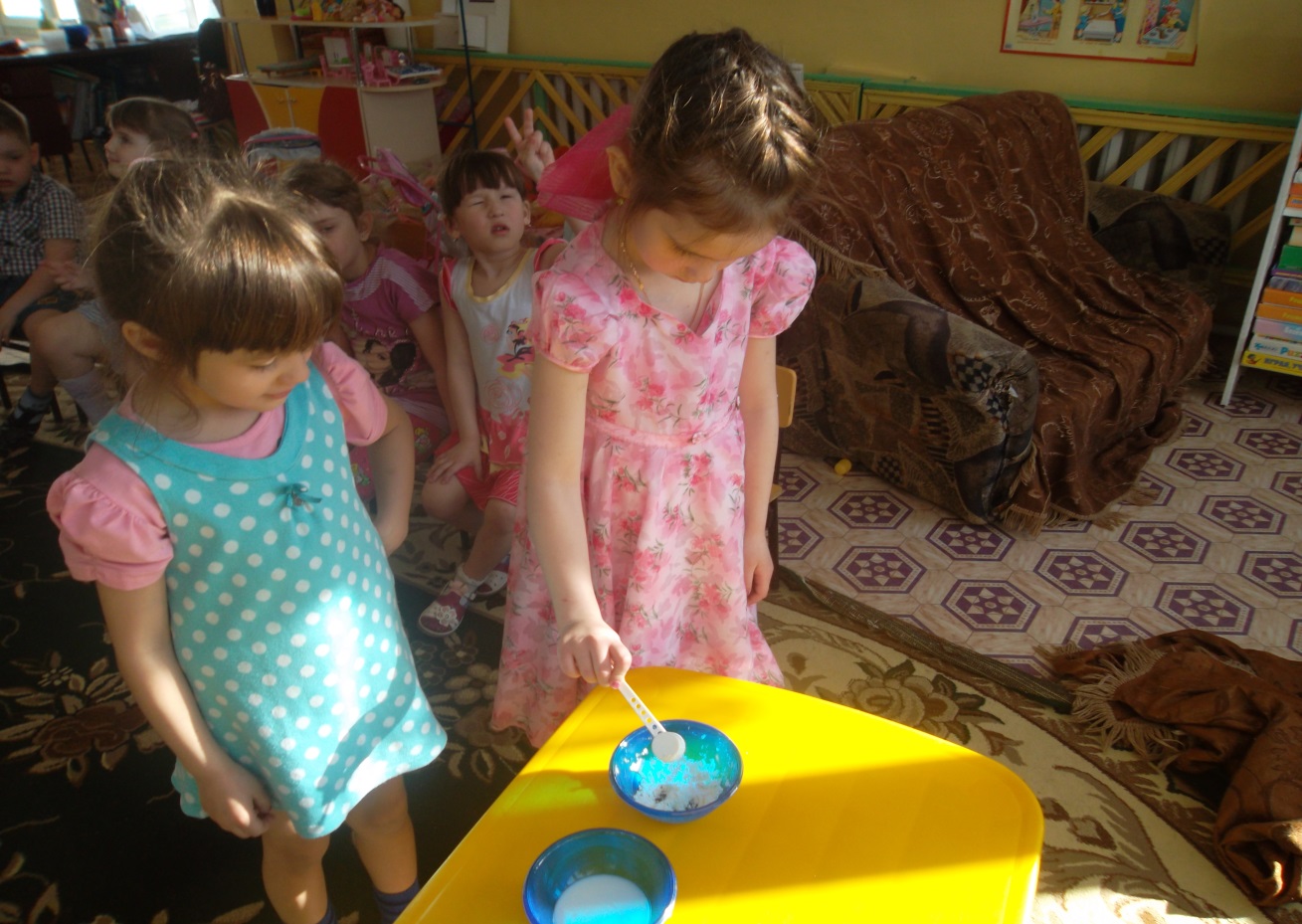 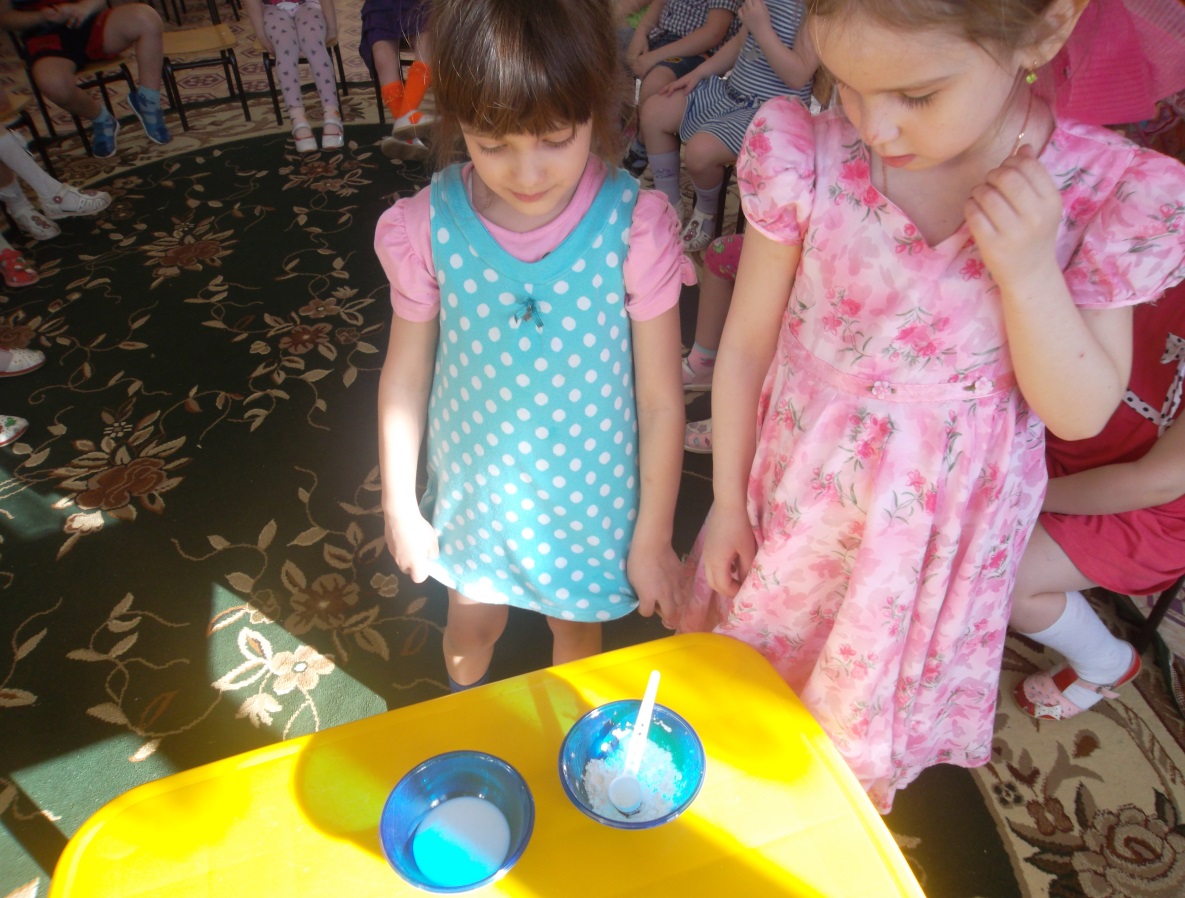 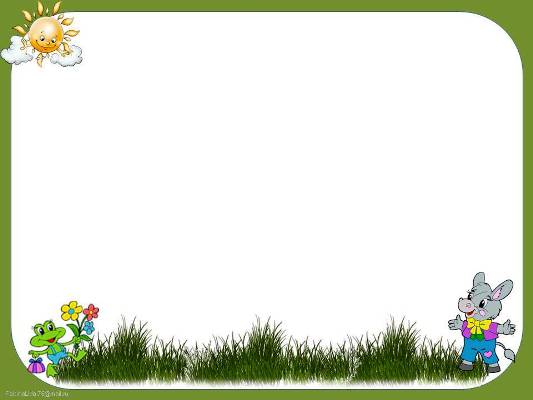 5. Выставка коробок из-под молока.
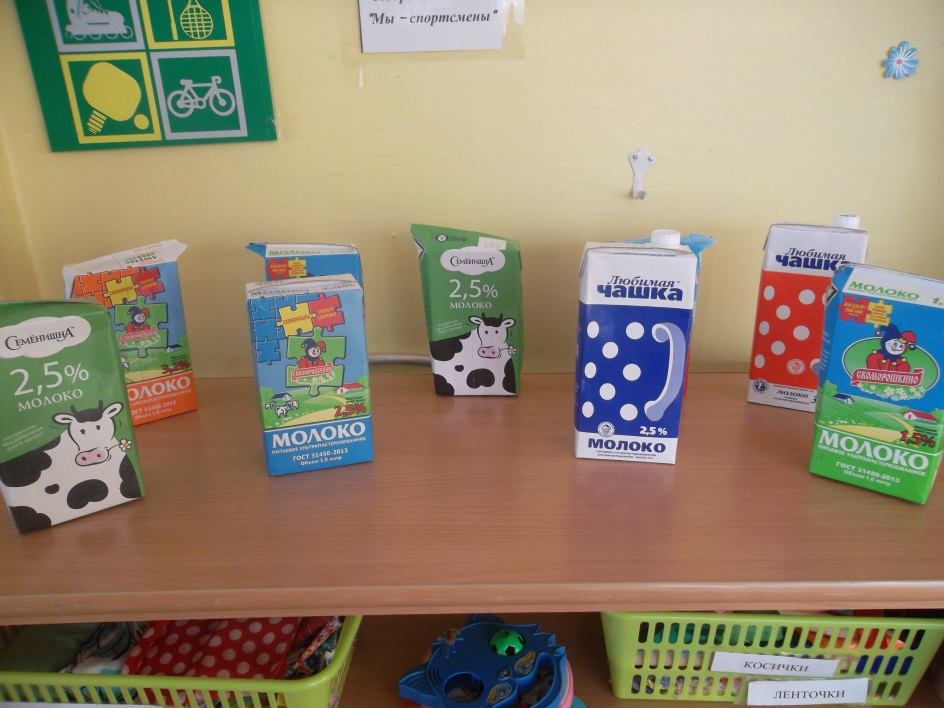 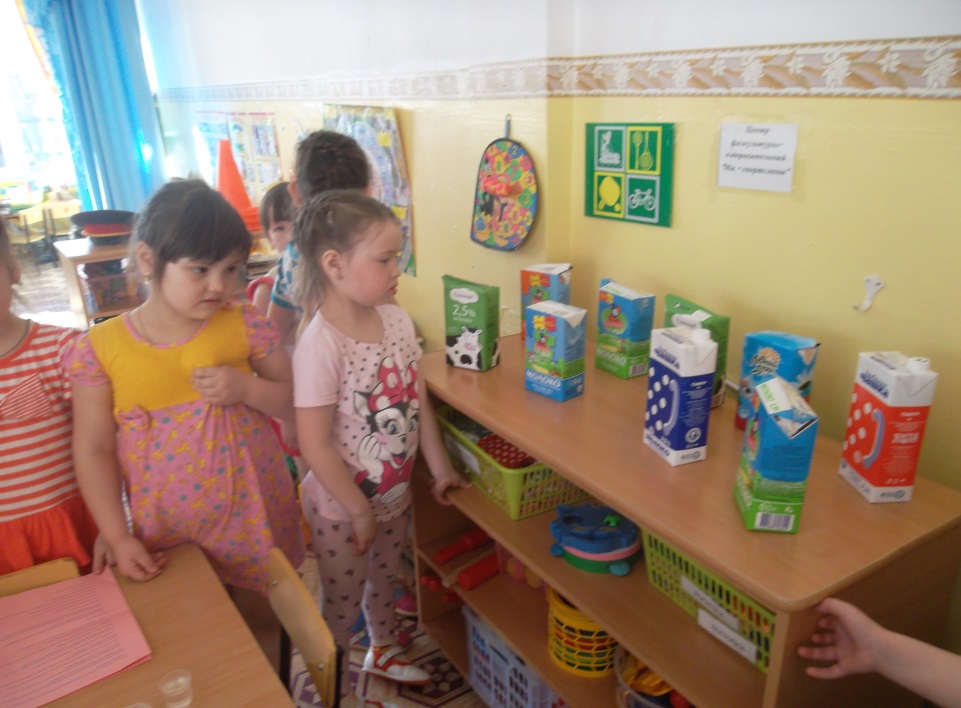 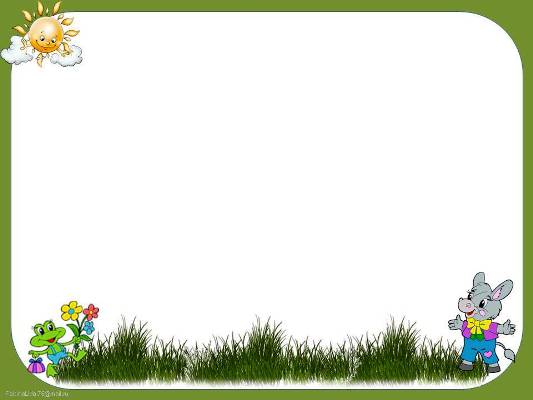 6. Выставка рисунков «Продукты из молока».
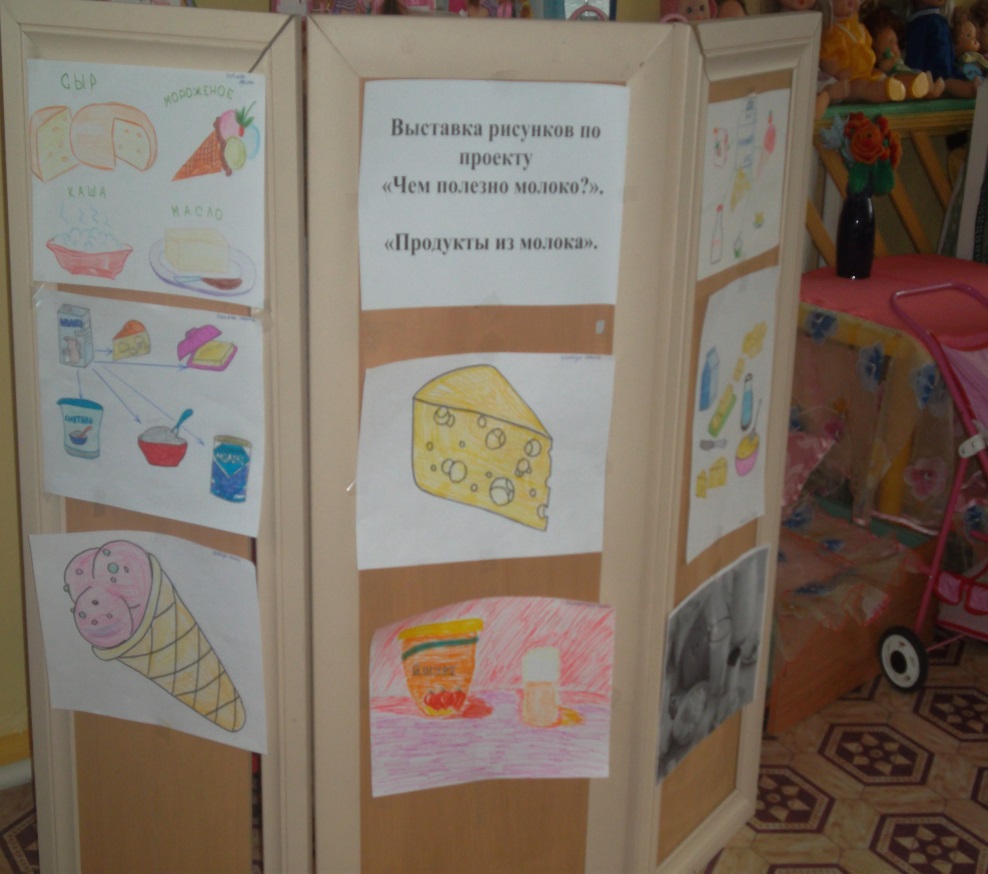 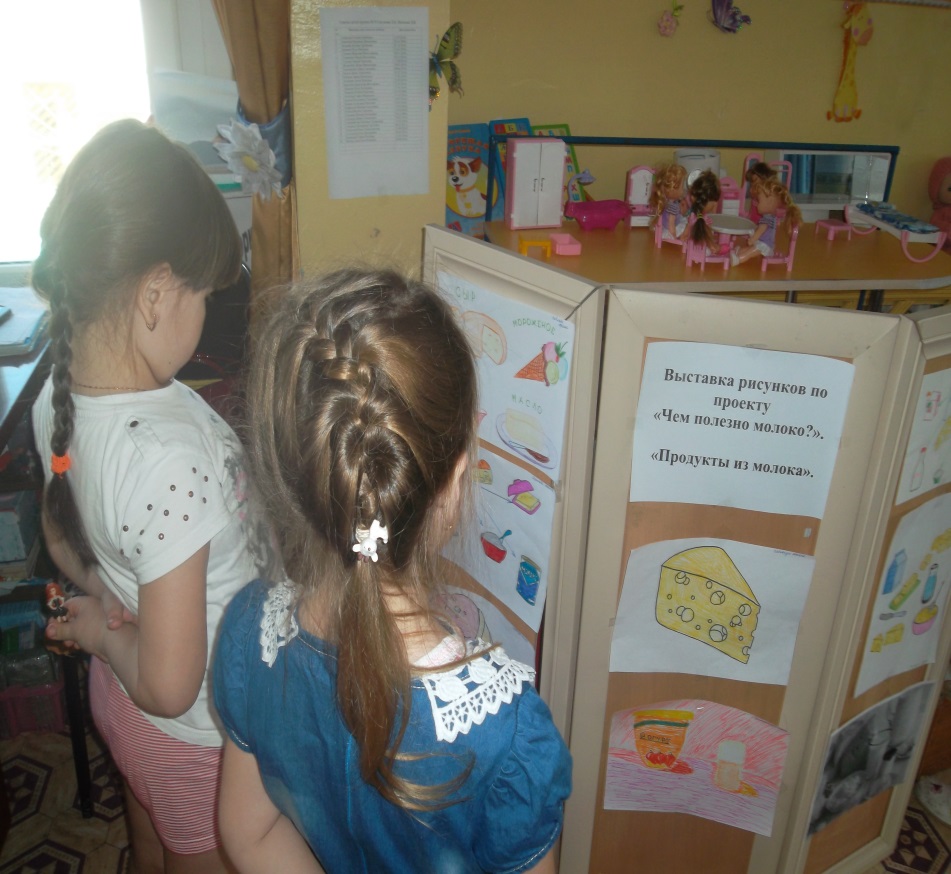 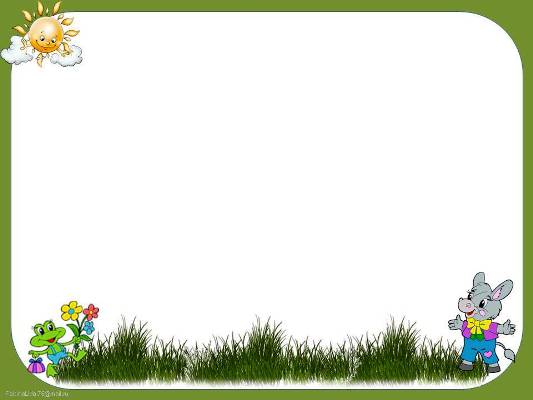 7. Мини - выставка «Любимое блюдо из молока».
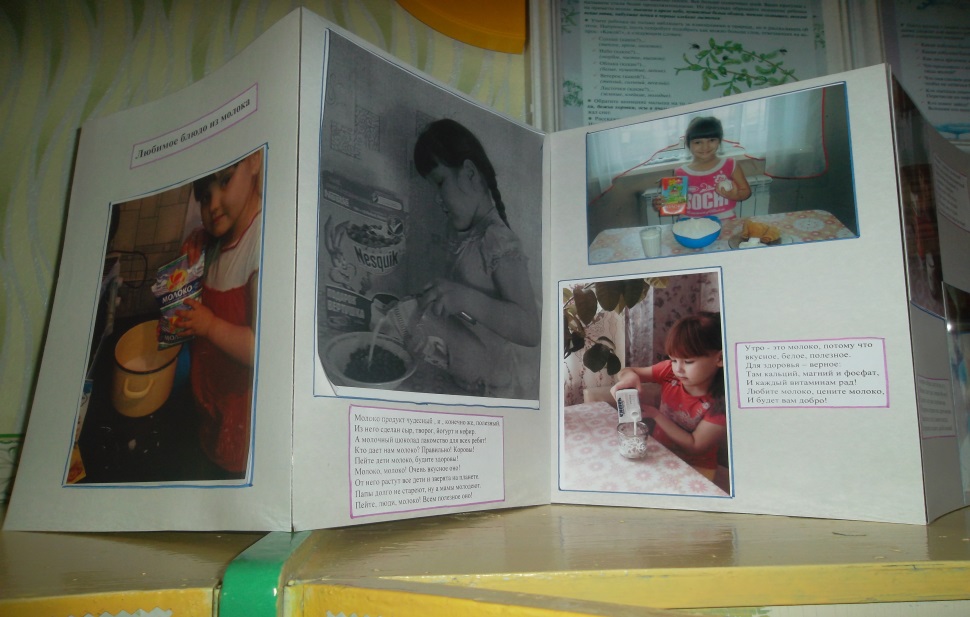 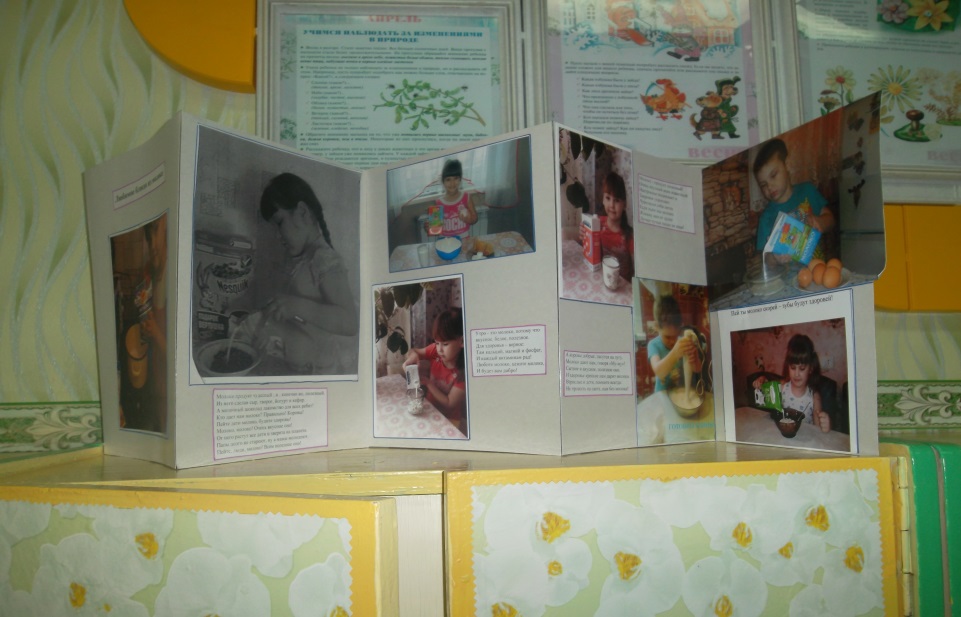 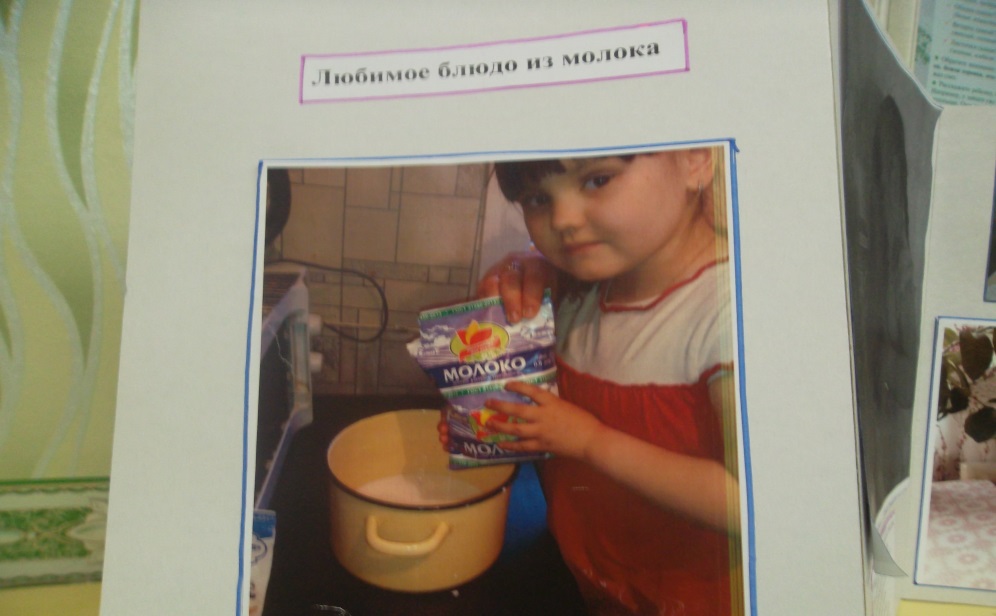 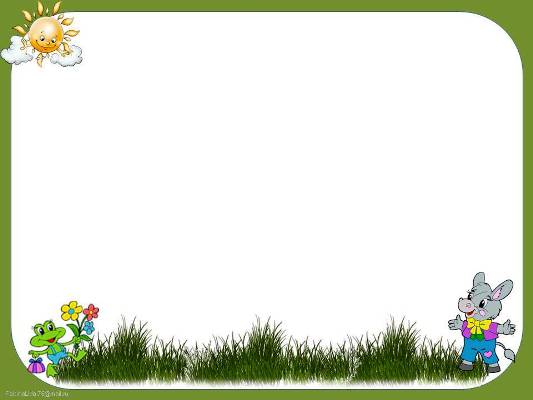 8. Выставка рисунков «Пейте, дети, молоко! Будете здоровы!».
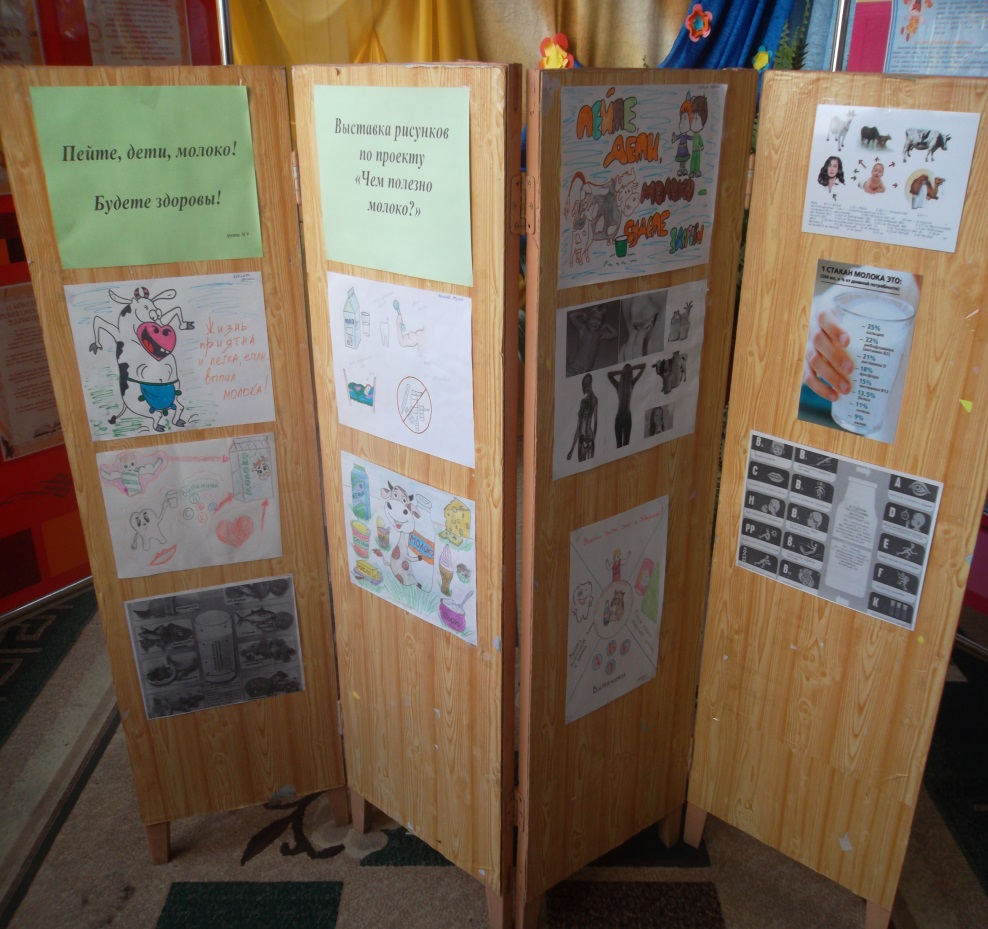 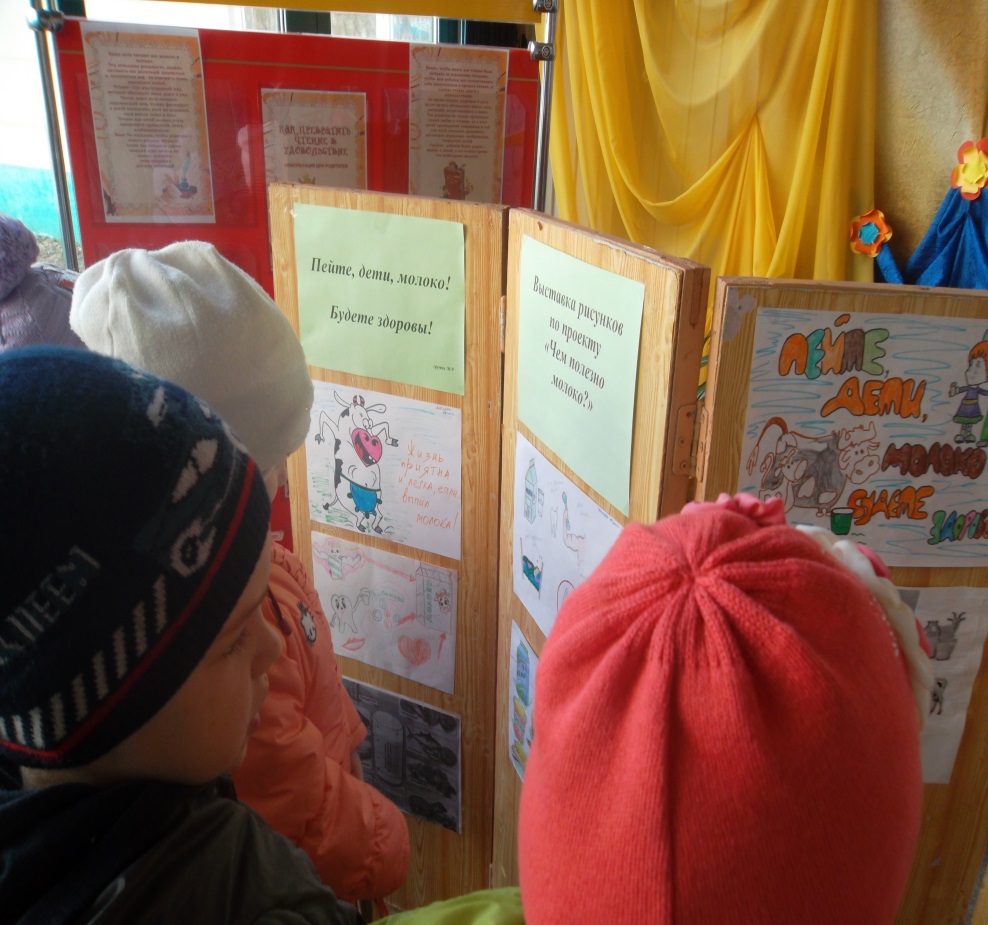 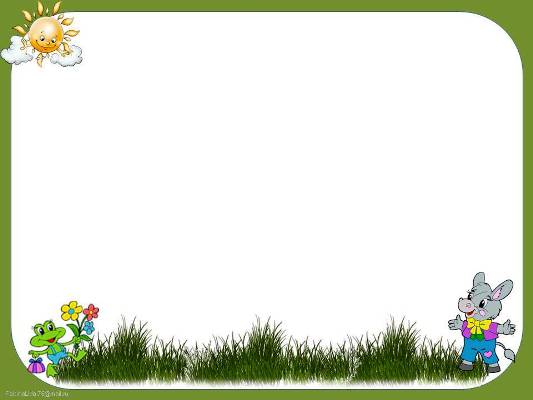 9. Работа с родителями.

беседы с детьми о молоке, молочных продуктах
детско-родительские рисунки «Продукты из молока»
рисунки «Пейте, дети, молоко! Будете здоровы!»
поиск вместе с детьми информации о молоке 
      в разных источниках
-    фотографии к выставке «Мое любимое блюдо из молока»
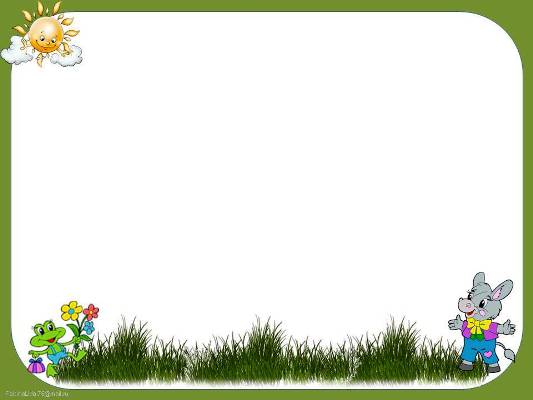 Заключительный этап.
Защита своей исследовательской деятельности.
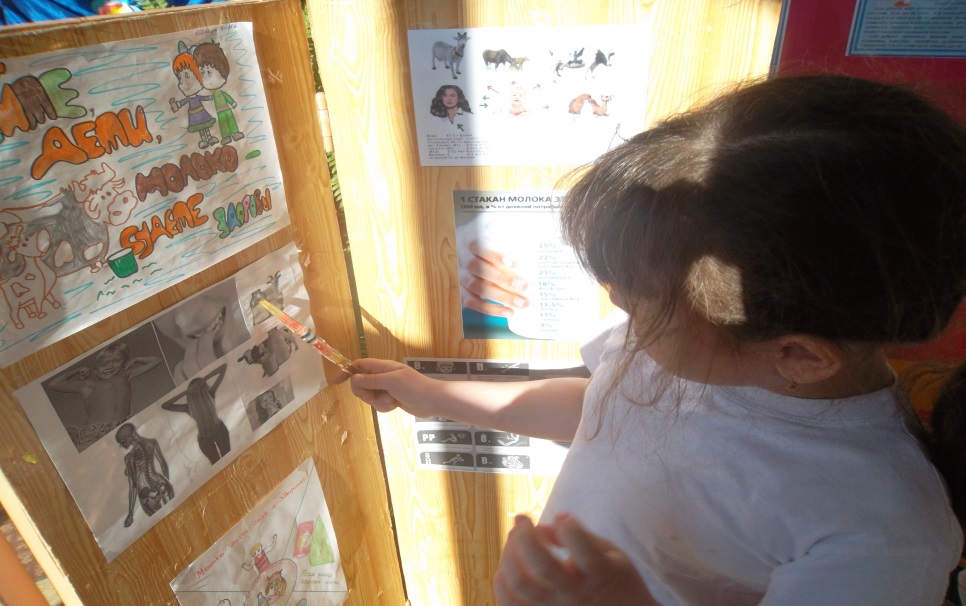 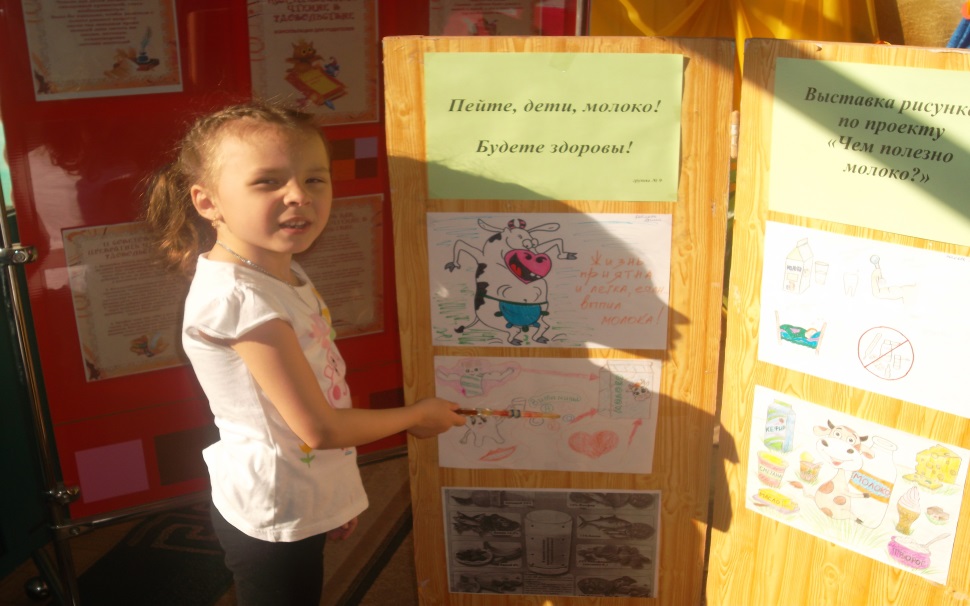 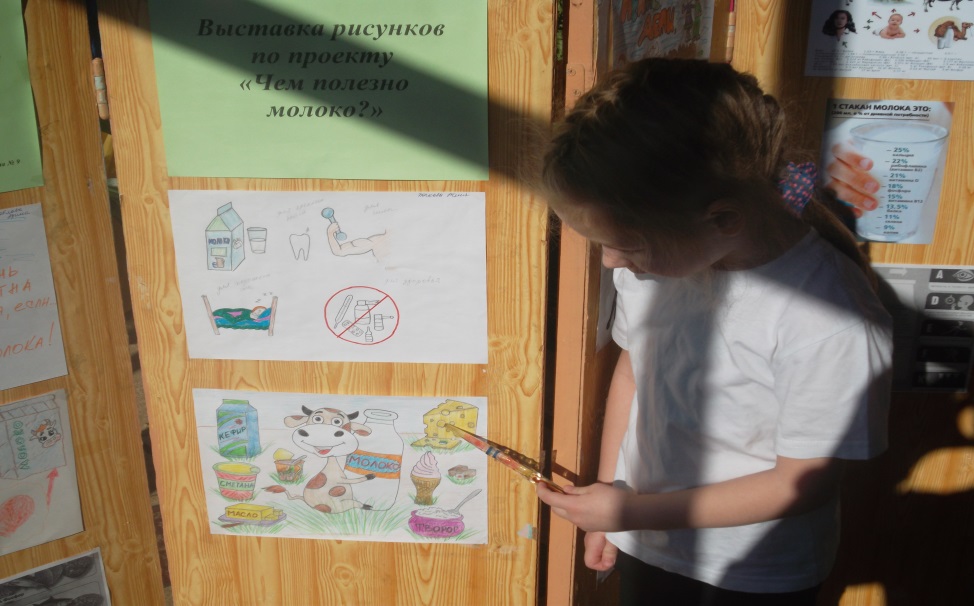 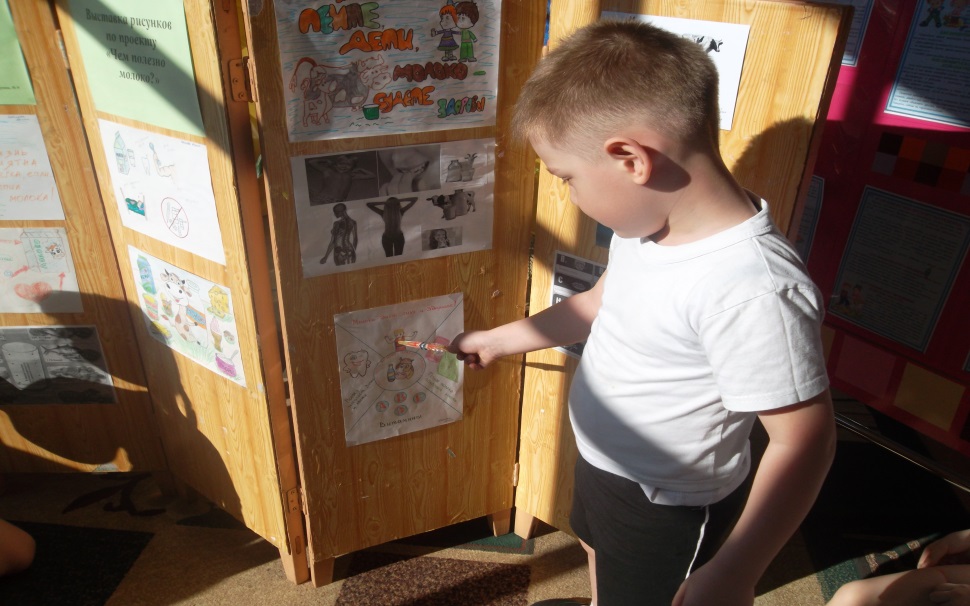 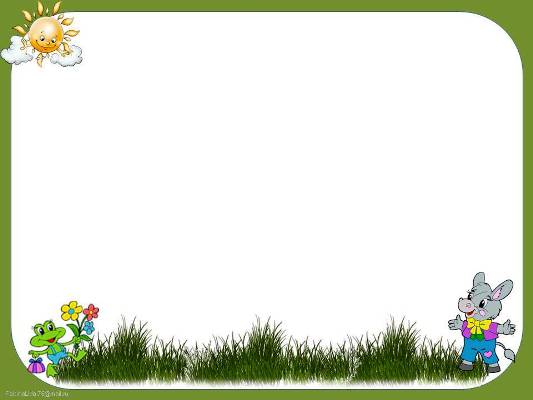 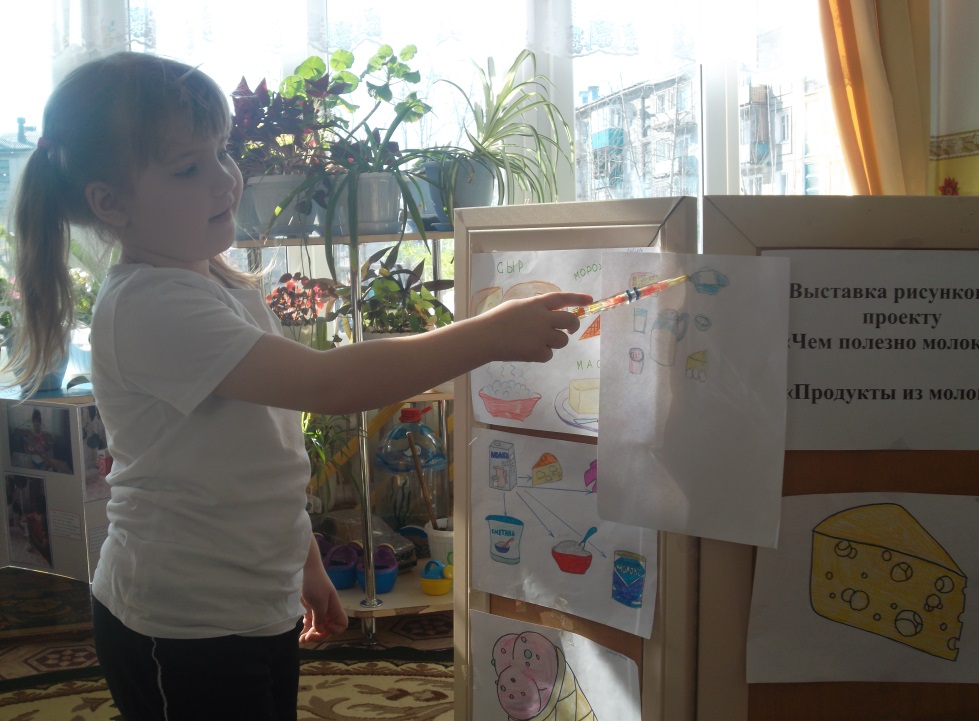 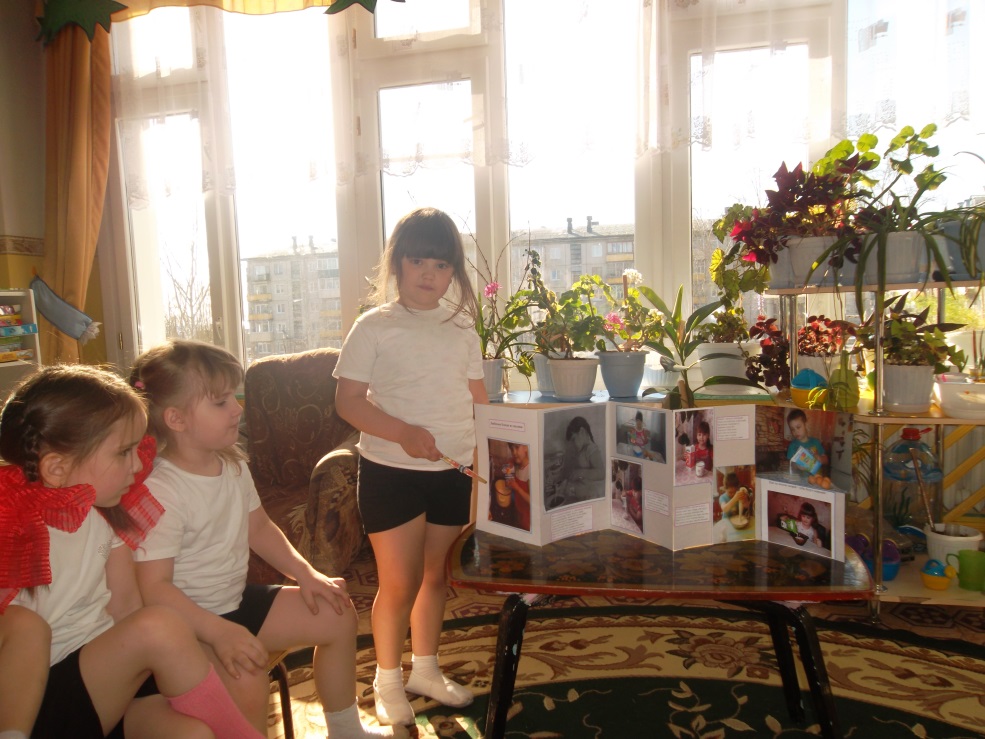 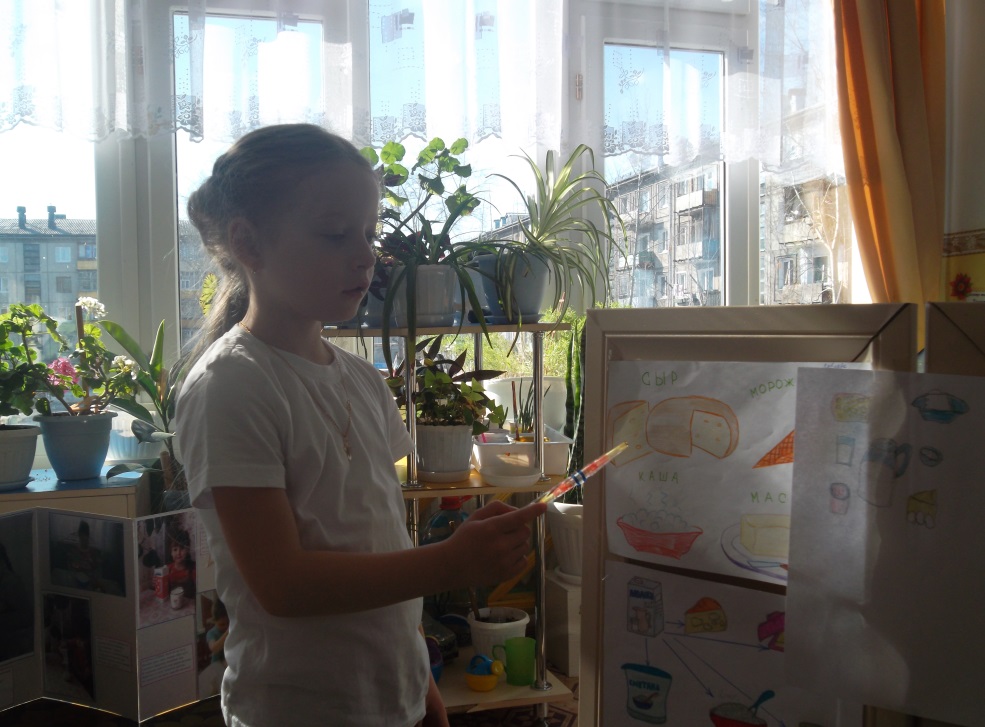 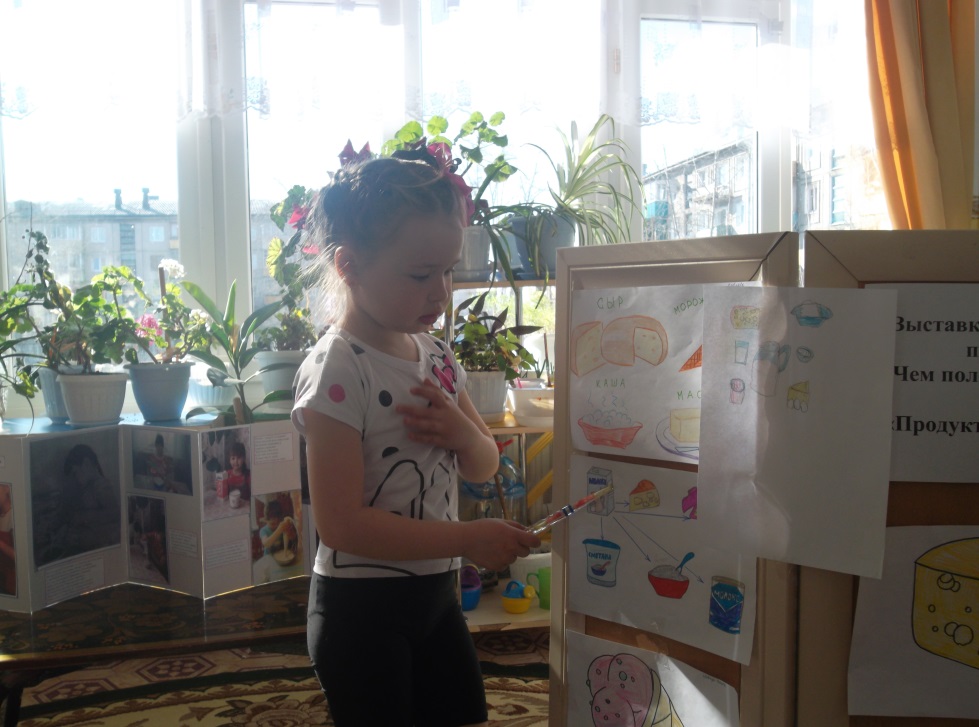 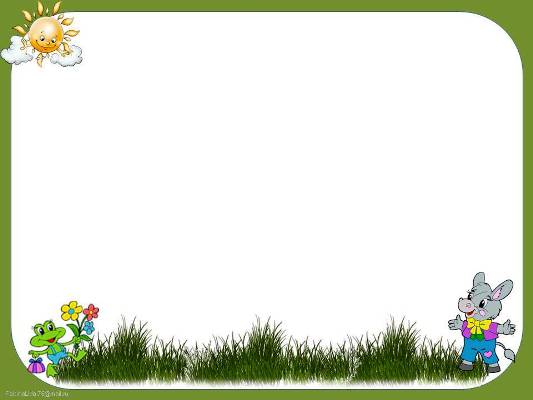 Спасибо за внимание!!!